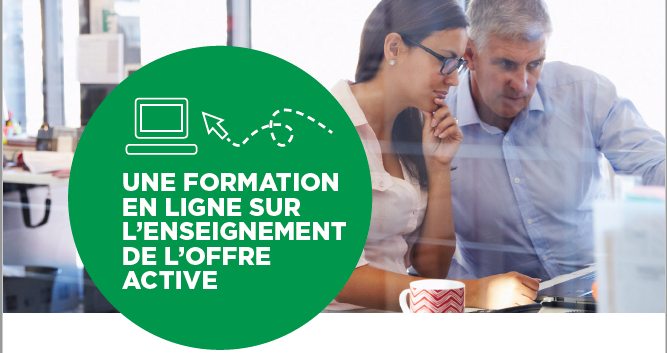 WWW.ENSEIGNER-OFFRE-ACTIVE.CA
Claire Duchesne
Josée Benoît
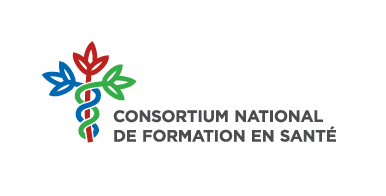 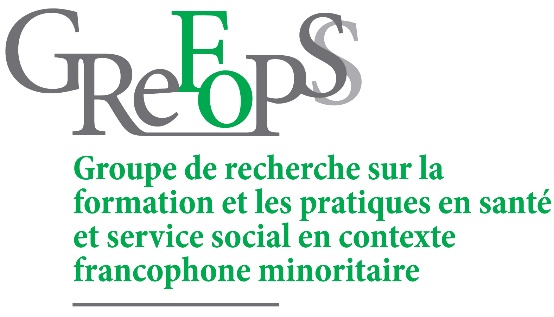 Colloque « Offre active » Symposium
Régina, Saskatchewan
13 novembre 2019
Plan de la présentation
Aperçu des recherches antérieures

Caractéristiques de la formation en ligne

Objectifs de la formation

Contenu de la formation

Démonstration de la plateforme
[Speaker Notes: Josée]
Recherches antérieures
En 2012, étude exploratoire examinant les approches pédagogiques et les contenus de formation sur l’offre active (Benoît et coll, 2015)
Les répondants se sentent peu outillés pour offrir une formation sur l’offre active dans leurs cours

Lignes directrices pour la formation à l’offre active
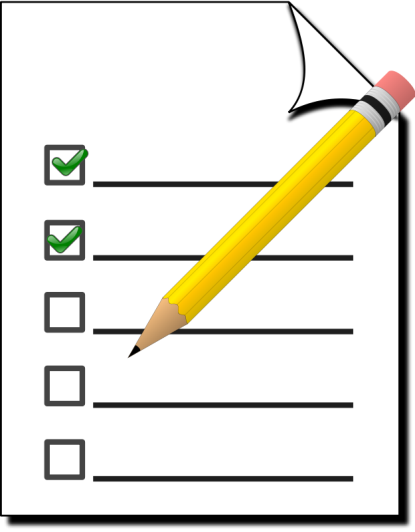 [Speaker Notes: Josée

En 2012, nous avons fait une étude exploratoire dans le but d’examiner les approches pédagogiques  et les contenus de formation au sujet de l’offre ative de services en FR dans les programmes de formation en santé et service social.

Un sondage en ligne a été envoyé aux professeurs des 11 institutions membres du CNFS.  

En gros, les réponses au sondage montraient que les répondants se sentent peu outillés pour offrir une formation sur l’offre active dans leur cours. 71% ont répondu qu’ils n’avaient pas reçu de formation sur les stratégies d’enseignement favorisant la formation des futurs professionnels appelé à travailler auprès des CLOSM.  

Plusieurs répondants ont aussi indiqué qu’ils souhaitaient recevoir de la formation dans le but de nourrir leurs propres connaissances et leur sensibilisation aux communités linguistiques en situation minoritaire. 

Barrières ou défis = manque de temps, horaire chargé

Cette étude mena à la publication de lignes directrices pour la formation à l’offre active]
Recherches antérieures
En 2014-2015, projet pilote d’implantation et d’évaluation d’une formation à l’offre active dans 4 groupes-classes de deux programmes (ergothérapie et service social)

Rétroactions des professeurs: pas au courant des besoins d’apprentissage des étudiants sur l’OA, impact sur leurs étudiants, défis de temps, recommande l’OA comme concept formalisé et officiel
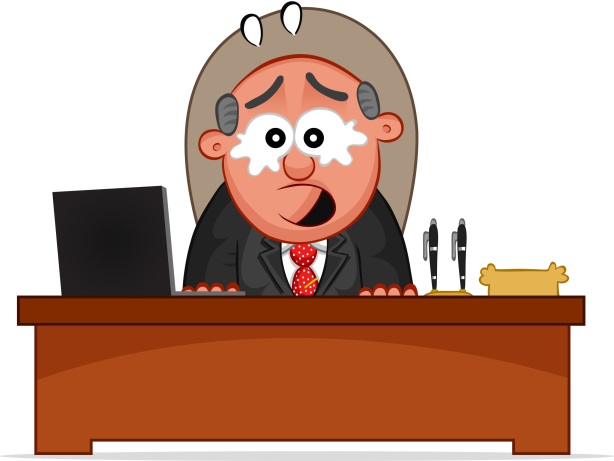 [Speaker Notes: Nous avions rencontré les professeurs au préalable, discuté ensemble de ce qui pourrait être fait dans le contexte de leur cours, leur avons présenté la Boîte à outils, nous les avons côtoyé et appuyé dans leurs démarches mais c’était eux qui s’occupait de donner la formation, selon ce qui convenait à leur cours.  

Les professeures n’étaient pas au courant des besoins d’apprentissage des étudiants sur l’OA
plusieurs profs disent qu’elles prenaient pour acquis que le fait d’enseigner en français préparait les étudiants à travailler en français.
Certaines d’entre elles avaient grandi au Qc et se disaient pas tout à fait conscientisées à l’importance de l’offre et de l’accès à des services dans sa langue à leur arrivée en poste.

Leur perspective de l’impact sur les étudiants:
Étudiants du NB semblaient avoir une plus forte sensibilisation au fait  français
Conscientisation/réalisation que la langue peut avoir un impact sur la santé, pas seulement sur l’appréciation des services
Importance de leur rôle comme futur intervenant
Déclic plus approfondi au stage

Propositions d’amélioration:
Faire en sorte que l’OA soit un concept intégré et coordonné dans les programmes (augmentation de l’exigence à mesure; pour que l’OA devienne un automatisme)
Que ce soit un concept formalisé et officiel
Moments de consultations entre les profs
Conscientisation auprès des Anglophones et Francophiles
Amener les étudiants à la réflexion, les amener plus loin, à faire des liens avec d’autres concepts ou expériences]
Recherches antérieures
En 2015, développement et expérimentation d’une formation à l’enseignement de l’offre active pour les professeurs et formateurs d’université
Formation en présentiel
Défis d’horaire, temps

	        FORMATION EN LIGNE
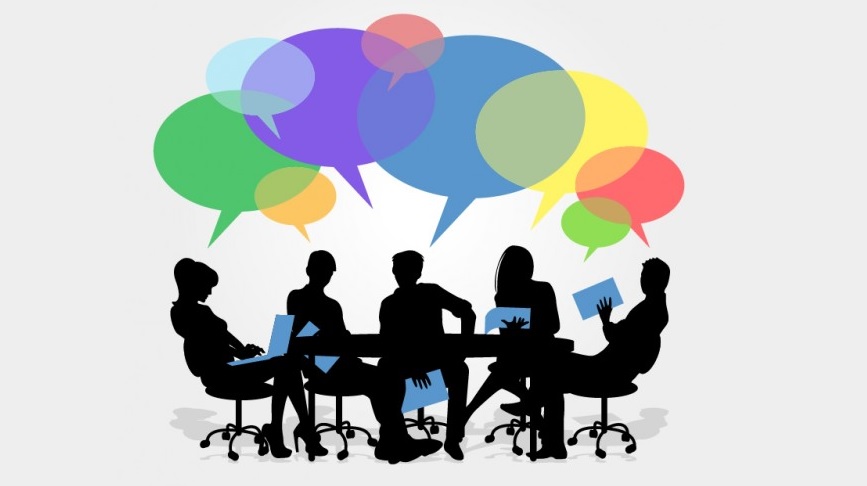 [Speaker Notes: Josée

En 2015, nous avons proposé un projet pilote où nous avons développé et expérimenté une formation à l’enseignement de l’oa pour les professeurs et formateurs d’universités.  

C’était une formation en présentiel de 3 sessions de 3 heures

Lorsque nous avons lancé l’invitation, il y avait un grand intérêt, mais il a été difficile de rejoindre les professeurs et de trouver un horaire qui pouvait convenir à un grand nombre de personnes; les professeurs indiquaient un manque de temps et un horaire chargé.

Ceci nous a donc amené à l’idée d’une formation en ligne.]
Caractéristiques
Population cible: Professeurs et formateurs des programmes collégiaux et universitaires des domaines de la santé et des services sociaux

Durée: approx. 5-6 heures

Coût: aucun

Préalable: aucun, la formation Offre active en santé... parce que la sécurité et la qualité des soins me préoccupent! (http://www.umoncton.ca/offreactive/) est un atout

Attestation de participation: avec complétion du questionnaire post-formation
[Speaker Notes: Claire]
Objectifs
SAVOIRS:
Se familiarisera avec le concept d’offre active, ses enjeux et les comportements qui y sont associés.
Examinera les particularités de l’enseignement dans une perspective socioconstructiviste.

SAVOIR-FAIRE:
Préparera et expérimentera une activité d’apprentissage à propos de l’offre active auprès de ses étudiants.
Régulera ses pratiques pédagogiques.

SAVOIR-ÊTRE:
Prendra conscience de l’importance de l’enseignement de l’offre active des services sociaux et de santé lors de la formation collégiale et universitaire des futurs professionnels de ces domaines.
Adoptera une attitude d’ouverture et réflexive par rapport à ses pratiques enseignantes.
[Speaker Notes: Claire]
Contenu
Préambule : objectifs, questionnaire d’informations démographiques, questionnaire préformation

Atelier 1 : concept d’offre active, enjeux et comportements

Atelier 2 : enseignement de l’offre active aux étudiants ou stagiaires

Atelier 3 : planification d’une activité d’apprentissage sur l’offre active

Atelier 4 : autorégulation de ses pratiques d’enseignement 

Avant de terminer : questionnaire post-formation

Autres ressources : ressources à consulter et à télécharger à propos de l’offre active
[Speaker Notes: Claire]
Démonstration
www.enseigner-offre-active.ca
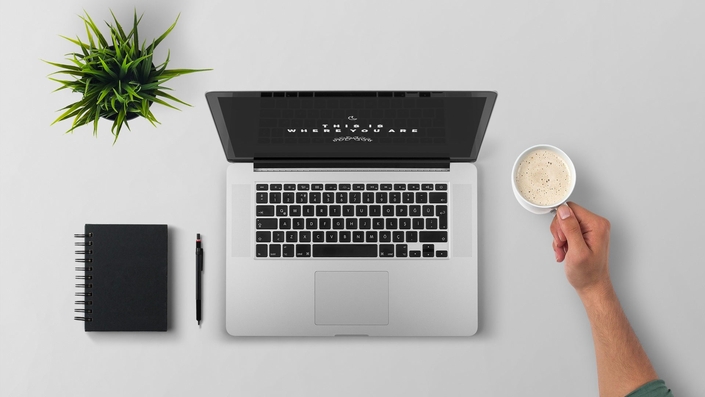 [Speaker Notes: Josée ou Claire?


Montrez les étapes pour s’inscrire : courriel et mot de passe

Avant de commencer et préambule

Questionnaire de données sociodémographiques, questionnaire pré-formation (pour évaluer la formation)

Parcourir brièvement l’atelier 1 pour donner un aperçu du format :
Résultats d’apprentissage au début de chaque atelier
Contenu
Exercice
Pour en savoir plus…
Réflexions personnelles
Possibilité de télécharger le contenu et imprimer ou sauvegarder

Idem avec Atelier 4 (plus spécifique à l’enseignement)
Montrer le gabarit de planification

Questionnaire post-formation

Page de ressources

Foire aux questions (FAQ)]
Merci de diffuser et d’en parler dans votre milieu
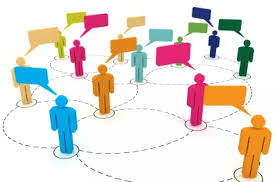 Des questions??